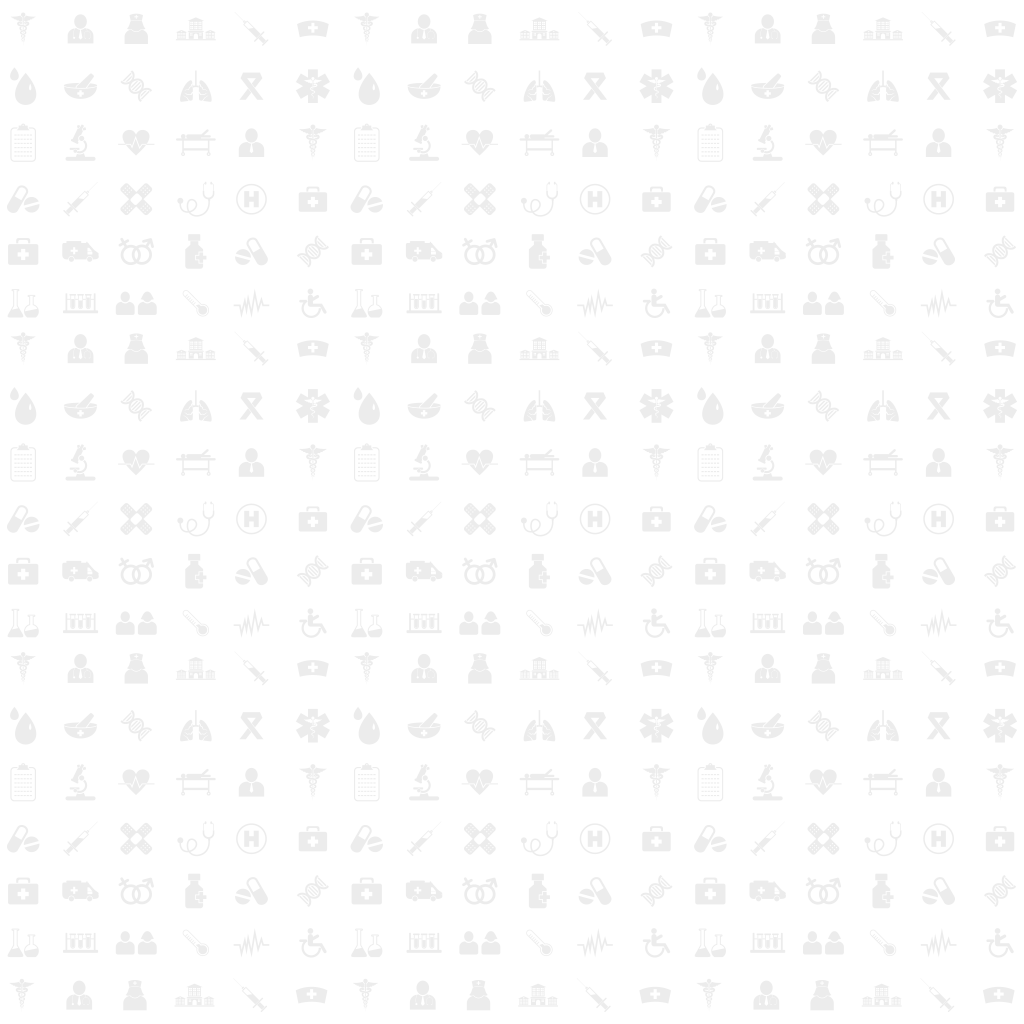 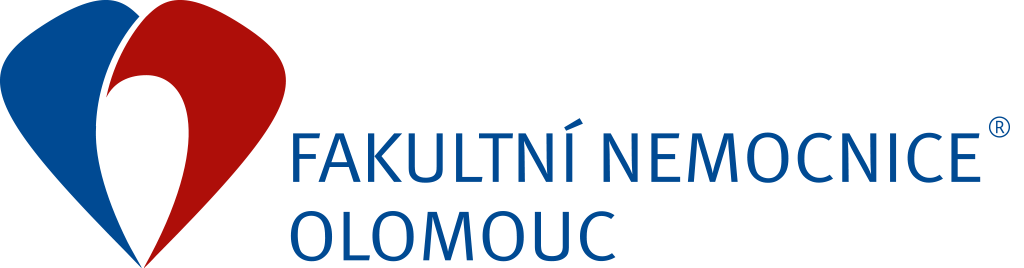 ÚKOLY 2024
Ing. Čeněk Merta, Ph.D., MBA, MPA
Olomouc 26.9.2023
ÚKOLY PRO OBLAST NÁKUPU ZDRAVOTICKÉHO MATERIÁLU
▫ v současné době „ošetřujeme“ cca 400 živých smluv
▫ PŘEHLED VEŘEJNÝCH ZAKÁZEK
▫ každý rok navyšujeme o cca 50-60 nových smluvních vztahů
▫ dynamika se snižuje nárůstem současných smluvních vztahů

Soutěžní skupiny pro oblast VZ:
▫ centrální žilní katetry
▫ krytí ran
▫ pletená obinadla, tubulární a síťová, sádrová obvazovina
▫ operační oblečení
▫ zákaznické rouškovací sety operačních sálů
▫ speciální lůžkoviny
▫ a další
www.fnol.cz
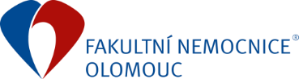 ÚKOLY PRO OBLAST NÁKUPU LÉČIVÝCH PŘÍPRAVKŮ
Orientace v roce 2024 kromě navyšování smluvních vztahů u léčiv se bude týkat „DIAGNOSTIK“
 
▫ systém schvalování nových položek u diagnostik
▫ otevření DNS pro diagnostika pro otevřené i uzavřené systémy
▫ kontrola naplňování objemu dodávek vyplývajících z rámcových smluv (na základě VZ)
www.fnol.cz
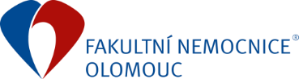 ÚKOLY V OBLASTI ADMINISTRACE VEŘEJNÝCH ZAKÁZEK
Dynamické nákupní systémy	
▫ skutečné výhody se objevily až po novele ZZVZ (červenec 2023)
▫ zrušení výjimek proměnlivé ceny § 19
▫ výhody jsou u opakujících se tendrů
▫ kromě lhůt na nabídky do minitendrů (10 dnů) lze nově využít i institut elektronických katalogů (v zákoně je „přiměřená“ lhůta na nabídku

2. Důraz na plány veřejných zakázek vůči všem odborným garantům
→ nutně urychlit implementaci modulu VZ (IT)
→ plán otevřených výběrových řízení bude od 1.6.2024 na webových stránkách

3. Statistiky 
PŘEHLED VEŘEJNÝCH ZAKÁZEK
www.fnol.cz
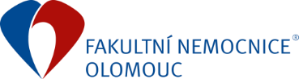 ÚKOLY A PROJEKTY 2024 - LÉKÁRNA
Rozšíření kapacity galenické laboratoře pro tabletování léčiv

▫ zvyšující se poptávka po magnesium – laktátu s pyridoxinem a dalších
▫ nestačí ani regulace vyšší cenou
▫ možnosti výroby některých nedostatkových léčivých přípravků (bezpečnostní hledisko)
▫ nutné přestěhování do prostor kontrolních laboratoří (zde umenšování činnosti)
▫ zpracování studie proveditelnosti
www.fnol.cz
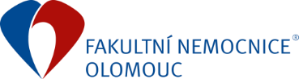 ÚKOLY A PROJEKTY 2024 - LÉKÁRNA
2. Robotizace skladových činností pro veřejnou část lékárny 

▫ technologický vývoj povede k rozšiřování podílů lékáren s robotickými skladovacími systémy
▫ potenciál pro využití skladových robotů se nabízí na třech pracovištích
▫ výdej na recept v hlavní lékárně
▫ výdej na recept v lékárně 24
▫ výdej klinikám na žádanku ve skladu HVLP
▫ cílem roku 2024 je připravit projektový záměr, uskutečnit PTK, zadat a vyhodnotit veřejnou zakázku na dodavatele technologie
▫ realizace v roce 2025
www.fnol.cz
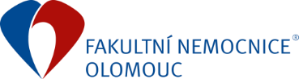 ÚKOLY A PROJEKTY 2024 - LÉKÁRNA
3. Spuštění nové služby → nabídka volně prodejných přípravků přes mobilní aplikace s rozvozem po Olomouci a okolí 

▫ byly zmapovány určité možnosti (Wolt, Foodora, Kuckuc apod.)
▫ v současné době příprava strategie → vybrat jednoho nebo → spolupráce s více partnery
▫ řeší se problematika veřejné zakázky na tento druh služeb
▫ dosud taková VZ nebyla v ČR zadána
www.fnol.cz
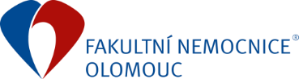 ÚKOLY A PROJEKTY 2024 - LÉKÁRNA
4. Realizace poslední fáze projektu SFTL

▫ projekt je v současné době ve fázi realizace pilotních nasazení
▫ FNOL je součástí vybraných nemocničních lékáren (FN Motol, IKEM, FNOL)
▫ v současné době probíhá „dolaďování nemocničních softwarových systémů a realizace testovacích prvních objednávek“
▫ předpoklad je podstatný náběh od počátku roku 2024
www.fnol.cz
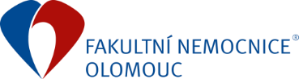 ÚKOLY A PROJEKTY 2024 – NTMC
1. Národní plán obnovy – „Podpora projektů pro inovační technologie ve zdravotnictví – telemedicína“

NPO_Úvod_do_projektu_Merta
NPO_legislativa_Merta
NPO_Komunikace_Kula
NPO_Klinická část_projektu_Taborsky
NPO_Hodnoceni_Merta
NPO_TM_platforma_Hlavinka
NPO_Klinická studie_Štýbnar

2. Mezisektorová spolupráce pro ITI – Výzva č. 02_23_021 – příprava a podání žádosti
www.fnol.cz
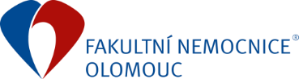 DĚKUJEME ZA POZORNOST
FAKULTNÍ NEMOCNICE OLOMOUC
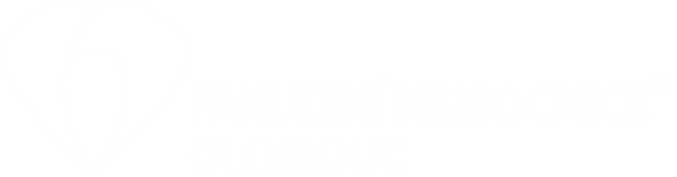